Тема 4. Екологічні основи функціонування живих систем
Абіотичні фактори. Роль температури, вологості, газового складу повітря, солоність та едафічні фактори. 

Характеристика біотичних факторів. Внутрішньовидові та міжвидові взаємовідносини. 

Екологія популяцій. 

Структура та динаміка екосистем. 

Біогеохімічні цикли. 

Сукцесії. Концепція клімаксу.
Екологічні фактори – це окремі властивості або елементи середовища, які впливають на організми.
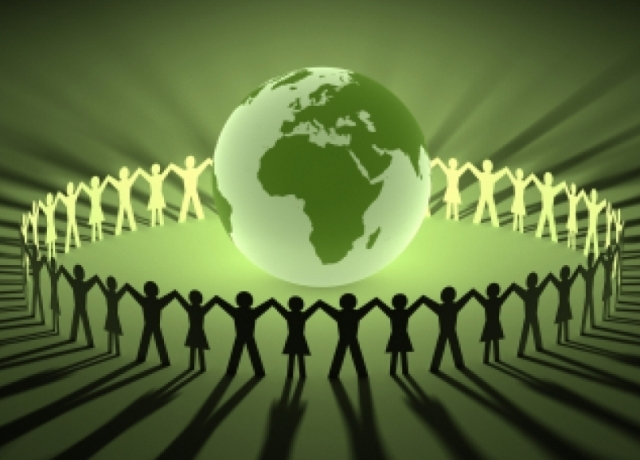 Абіотичні фактори – це сукупність умов неживої природи, що прямо чи побічно впливають на живі організми. Це температура, світло, радіоактивне випромінювання, тиск, вологість повітря, сольовий склад води, вітер, течії, рельєф місцевості.
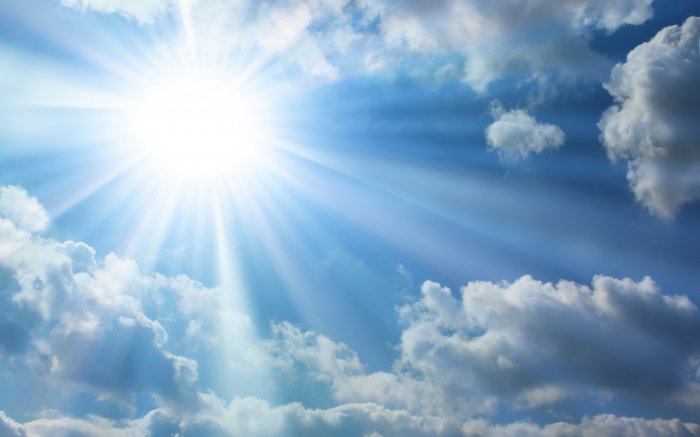 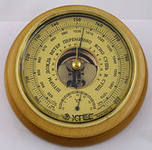 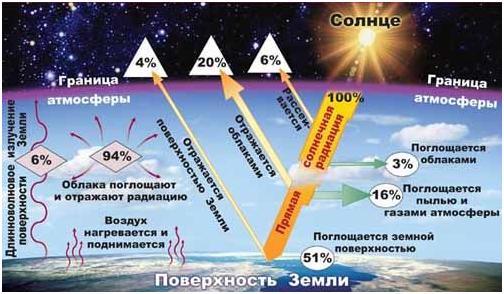 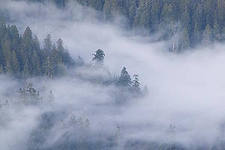 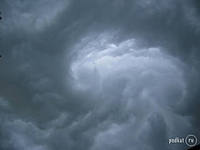 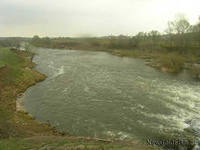 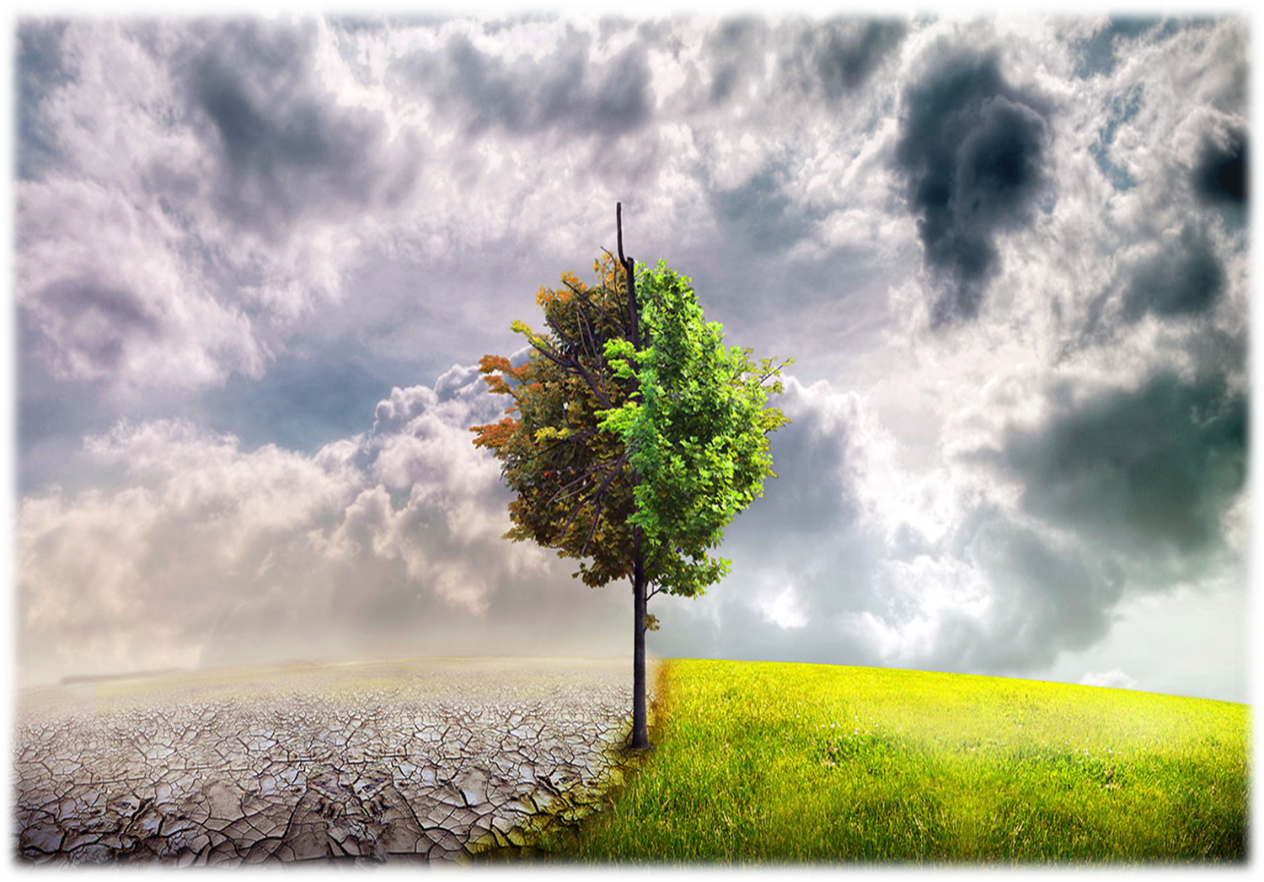 Біотичні фактори – це форми впливу живих істот одна на одну.  Кожен організм постійно зазнає прямого або опосередкованого впливу інших істот, вступає у зв'язок із представниками свого виду й інших видів – рослинами, тваринами, мікроорганізмам, залежить від них і сам впливає на них.
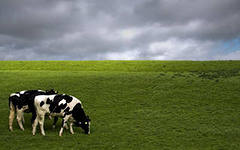 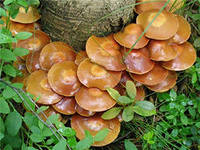 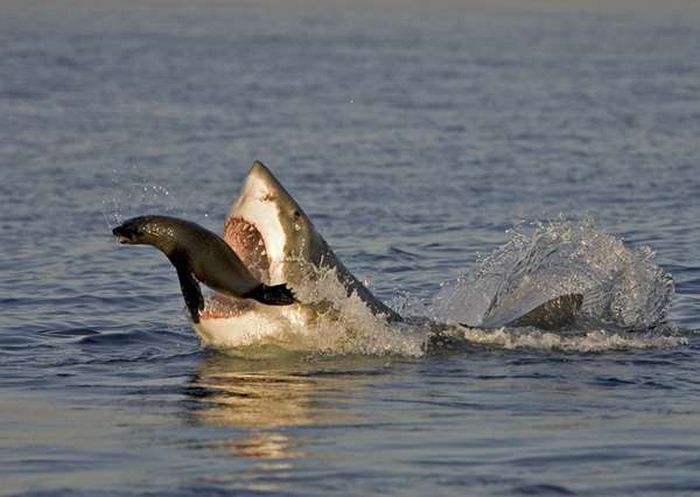 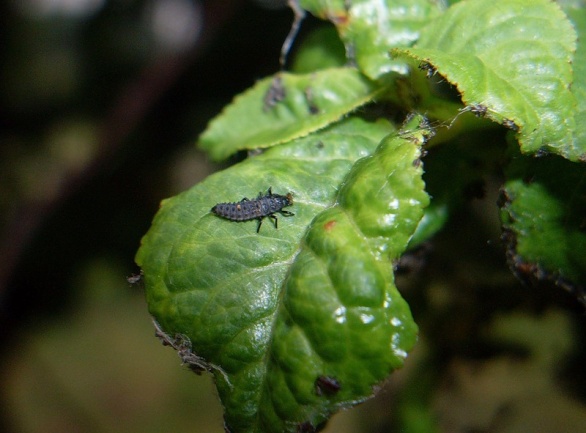 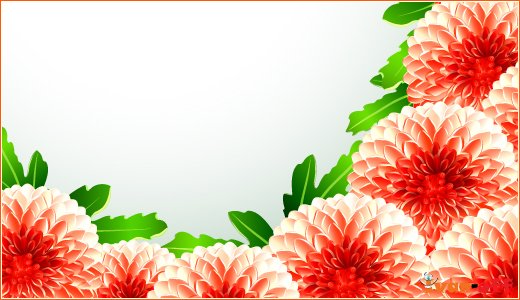 Конкуренція - тип міжвидових і внутрішньовидових взаємовідносин, за якого популяція або особини у боротьбі за харчування, місце проживання та інші необхідні для життя умови, негативно впливають один на одного.
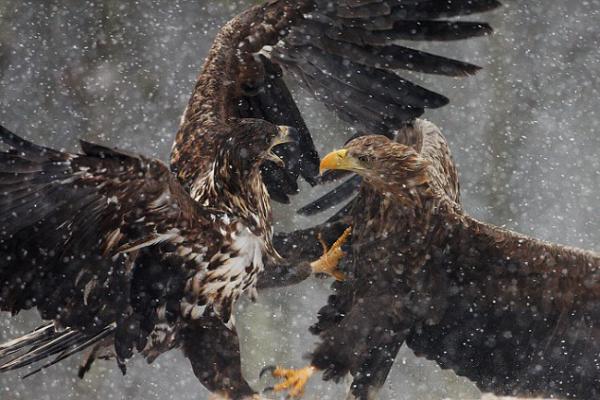 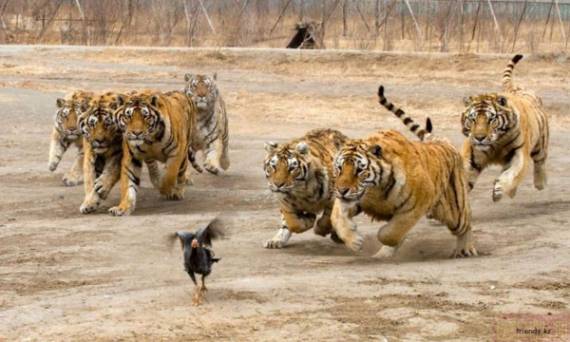 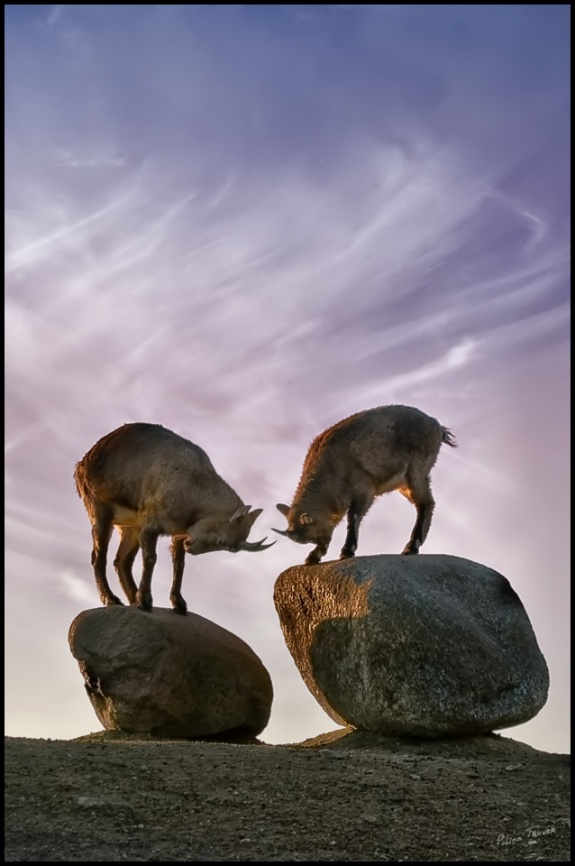 Популяція  -

 сукупність організмів одного виду, що займають обмежений ареал (територія поширення якогось об'єкта або явища) та ізольовані від інших популяцій даного виду.
Структура популяції -це поділ популяції на групи особин, які різняться за певними властивостями (розміри, стать, розташування, особливості поведінки ).
Статева структура – співвідношення особин різних статей, тобто відношення кількості самців до кількості самок. 
-первинне співвідношення статей;                                                                               -вторинне співвідношення статей;                                                                                  -третинне співвідношення статей;
Вікова структура – розподіл особин популяції                                                за віковими групами.
1. зростаюча популяція (молодих особин                                                 більше, ніж  старих)                                                                                                    2. стабільна (молодих і старих особин одинакова кількість)
3. регресуюча (молодих особин менше, ніж старих)
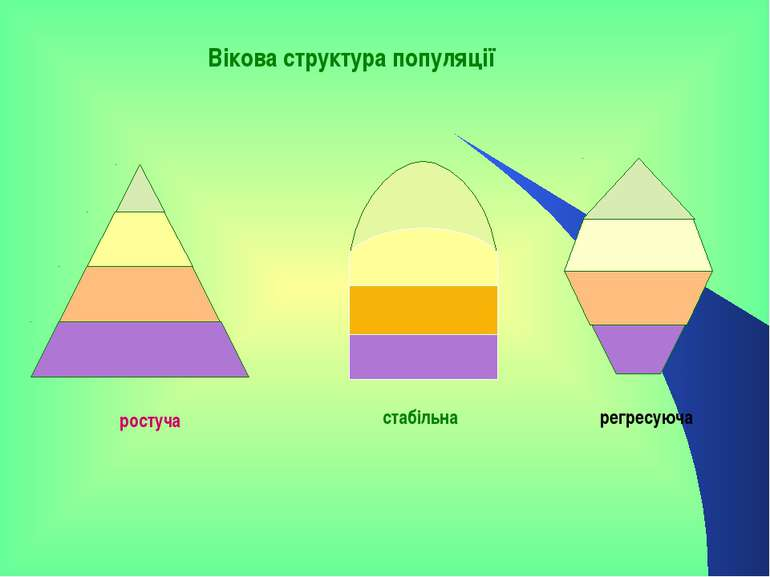 Екосистема
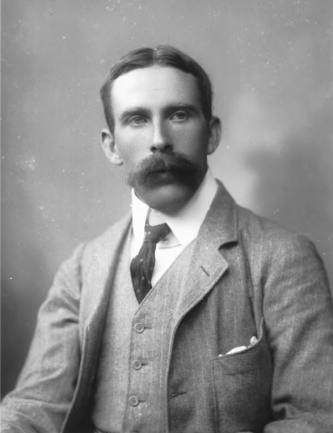 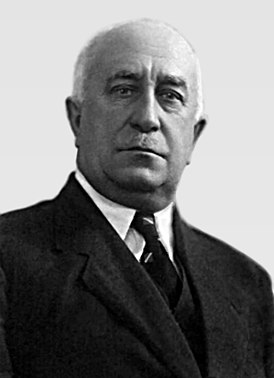 Біогеохімічні цикли
це перетворення і переміщення хімічного елемента, що відбуваються за сумісної дії біотичних та абіотичних компонентів біосфери. 
Поняття «біогеохімічних циклів» увів у науку В. І. Вернадський у 1910 р.
Рушійними силами цих циклів є потік енергії Сонця і частково енергія геологічних процесів, що відбуваються на планеті.
ЕКОЛОГІЧНІ СУКЦЕСІЇ  – спрямовані послідовні зміни угруповань організмів на певній ділянці середовища, що призво
дять до відновлення або перетворення екосистем відповідно до природних умов.
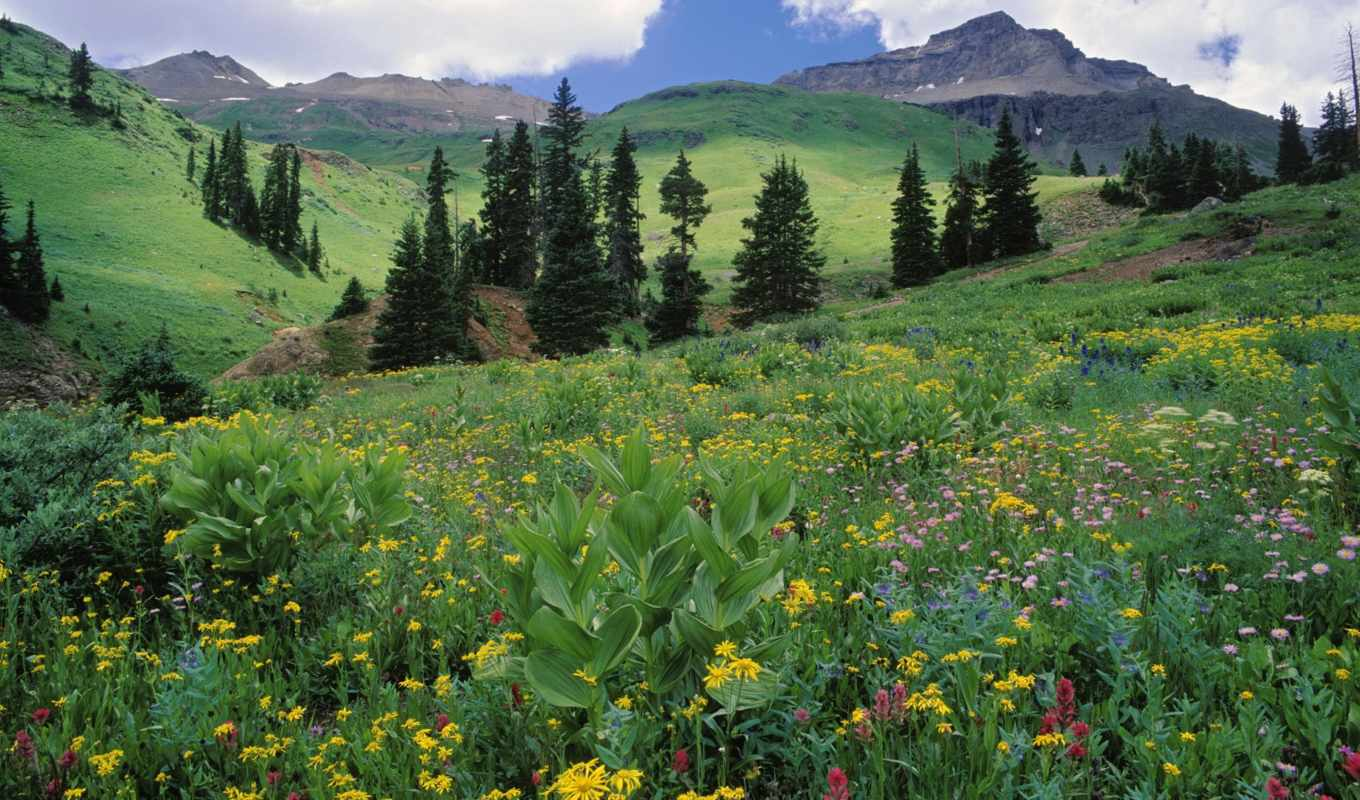 Причини  сукцесій
1.Зміни клімату. 
2.Природні катаклізми (вулкани, землетруси, повені). 
3.Діяльність людини.  
4.Незбалансованість кругообігу речовин і зменшення видового біорізноманіття.
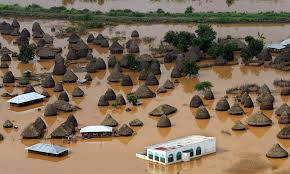 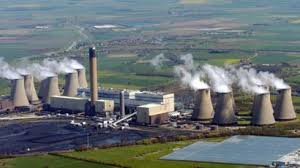